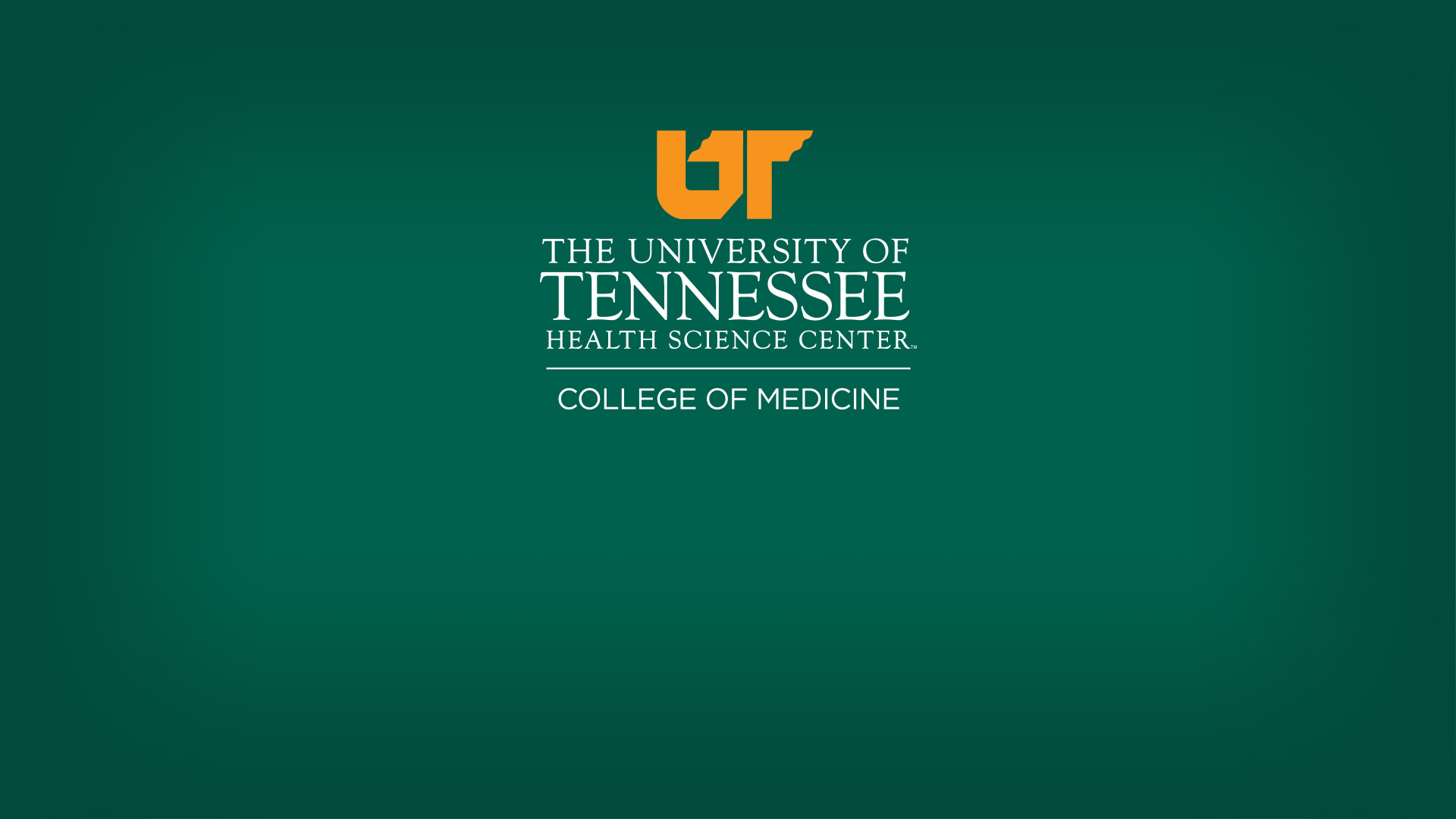 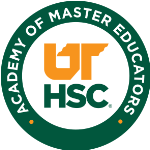 Title

Speaker
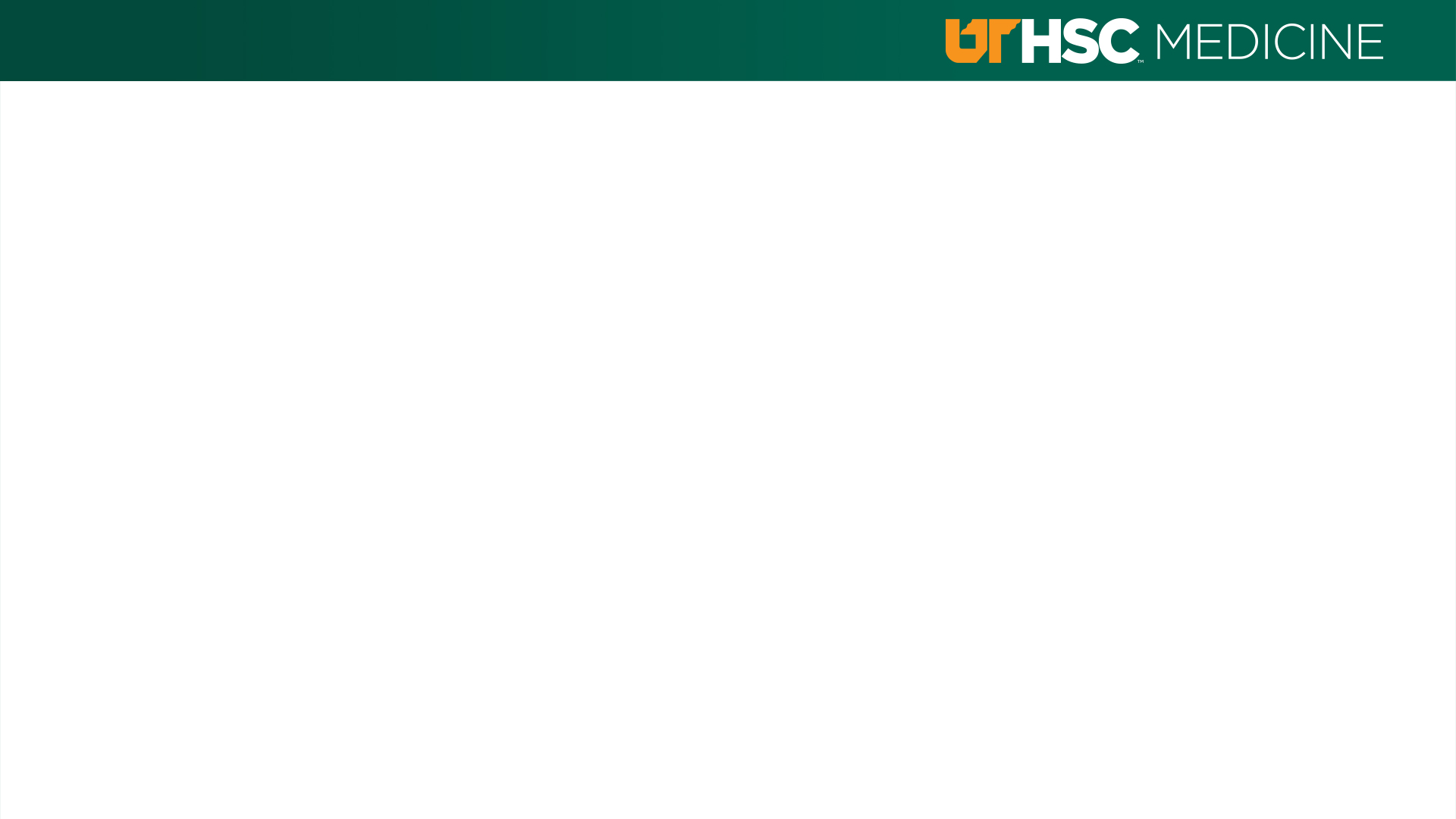 DEPARTMENT
TITLE
•  Point 1
	Details
•  Point 2
	Details
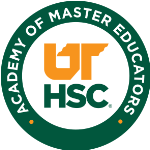 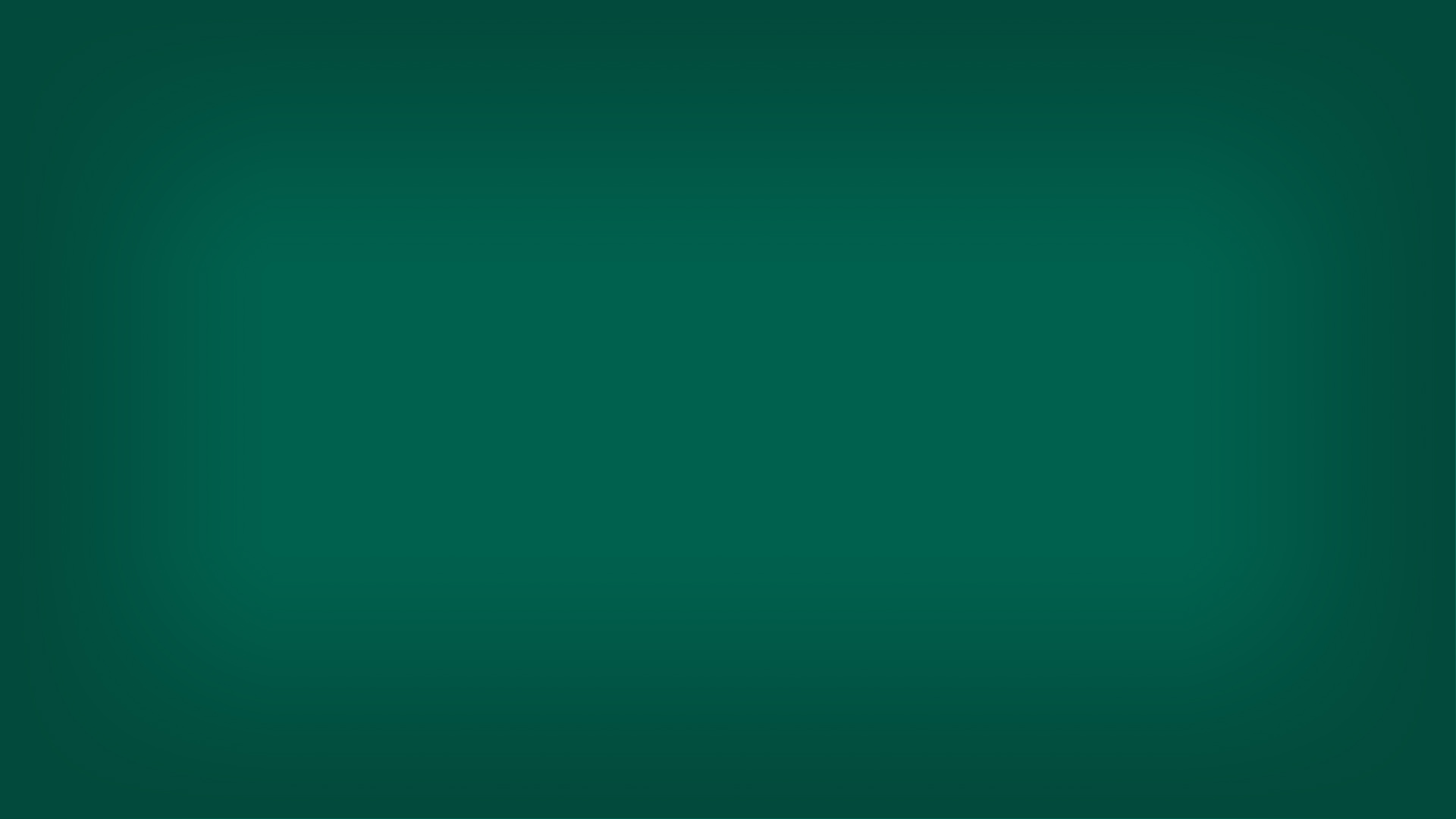 Subheading
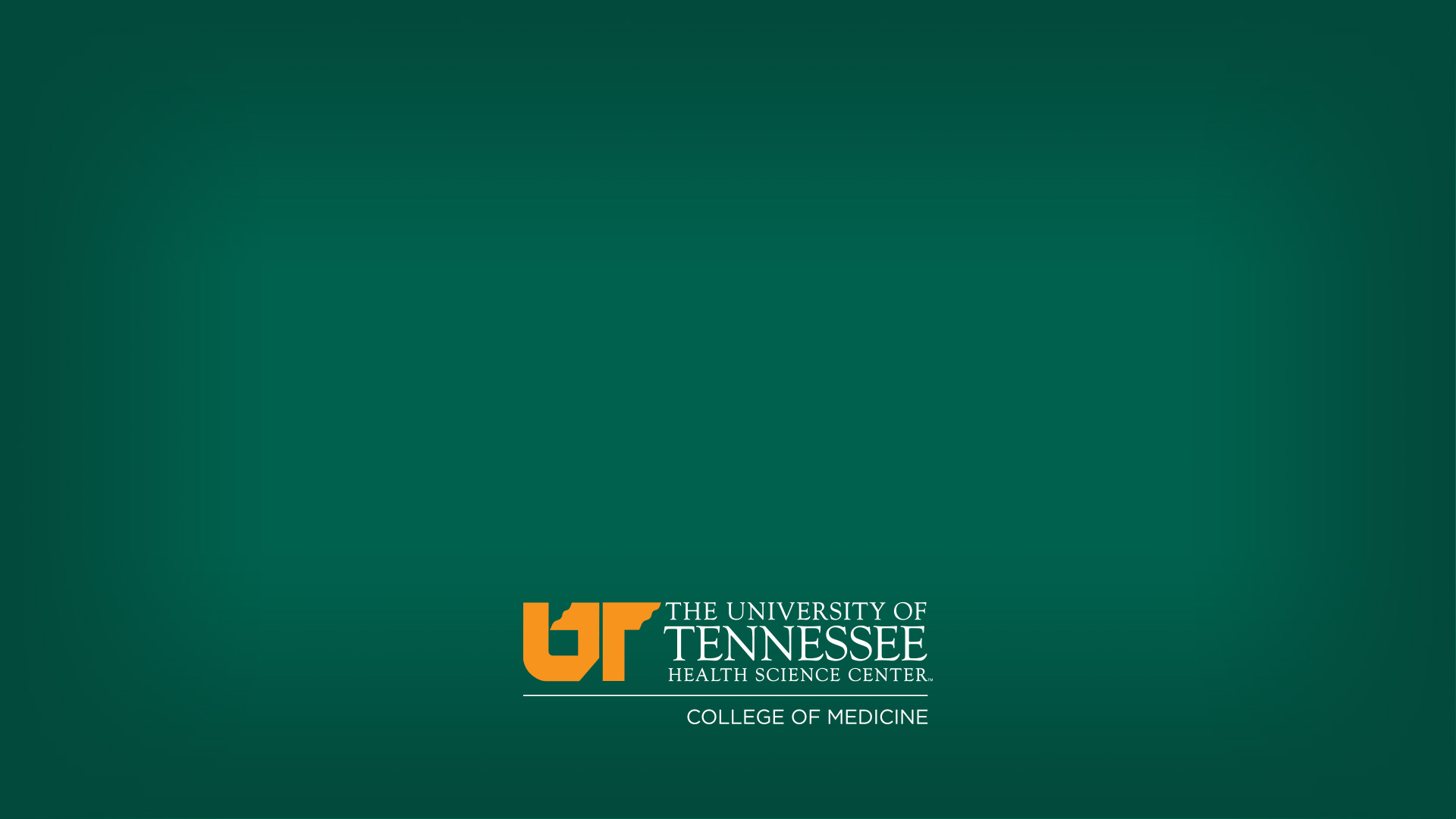 Questions?
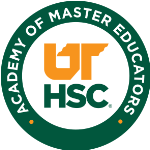